SRFC cohort reconstruction-preliminary results
Will Satterthwaite & Emily Chen
Will.Satterthwaite@noaa.gov &  emily-chen@berkeley.edu 
SRFC WG meeting June 26, 2024
Council Guidance:
(2) Task the workgroup with evaluating the draft cohort reconstruction that is underway for Sacramento fall Chinook and determine if it will provide substantial improvement and accuracy over current forecasting and modeling methodologies.
Cohort analysis
Cohort progression through time
Things we can observe or sample
	age-specific escapement 
	In-river spawners
	Hatchery returns
	In-river harvest
S3
S4
Total 
abundance
maturation
S2
N3
N4
N1
N2
mortality
F2
F3
F4
M1
M2
M3
M4
[Speaker Notes: Age-specific data informs maturation]
Cohort Reconstruction
Things we can observe or sample
	Hatchery returns
	In-river spawners
	In-river harvest
	Ocean fishery landed harvest of tagged fish
S3
S4
S2
maturation
N3
N4
N1
N2
Total 
abundance
Things we want to know
Impacts of fisheries on stocks of interest
Maturation rates 
Early life survival
Subadult natural mortality rates – typically assume
F2
F3
F4
M1
M2
M3
M4
mortality
Cohort Reconstruction
Hatchery fish – Brood Year 1998-2016
CWT recovered from spawning grounds, hatcheries, in-river fisheries, ocean fisheries
Natural-origin fish – Brood Year 2008-2016
Unmarked scales aged from spawning grounds by CDFW 
Age composition adjusted using Kimura Chikuni bias correction
Natural-origin spawning age-composition
Unmarked natural-origin fisha = Unmarked fisha  - unmarked hatchery fisha 
Fishery impact assumed to be the same as hatchery cohorts
Preliminary cohort reconstruction outputs
Abundances are in thousands
*absent fishing means no fishing in current year, but still reflects reductions resulting from ocean fisheries in previous years
[Speaker Notes: Directions of difference are not surprising (potential escapement over-estimated by SI because it doesn’t account for natural mortality or fish that don’t mature, also mis-attributes harvest of other natural stocks to SI; ocean abundance under-estimated by SI because it does not account for fish remaining in the ocean for another year nor for nonlanded fishing mortality)
Magnitudes of differences may be larger than expected
Note the distinction between potential escapement if just no fishing this year versus if also accounting for fishing on these corhorts when they were younger]
SI over-estimates potential escapement
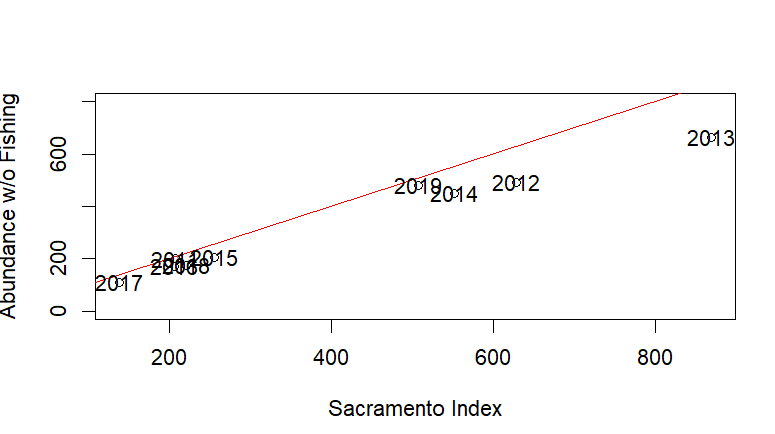 More unlikely to achieve target escapement
SI over-estimates potential escapement
SI vs Potential Escapement
SI includes age-3 fish that wouldn’t have matured
SI ocean harvest component south of Point Arena includes other natural-origin stocks (e.g., San Joaquin fall, CCC, CVSC, SONCC)
This confounds expansion used for ocean-harvest north of Point Arena
[Speaker Notes: Contributes to under-achievement of expected escapement?
But exploitation rate calculations also affected – net result unclear]
SI under-estimates ocean abundance
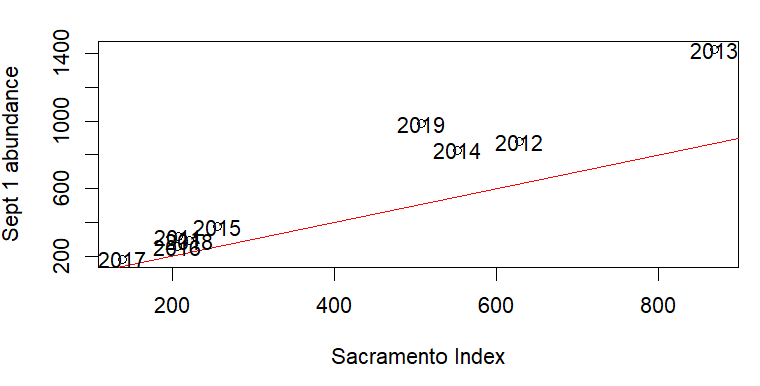 Could lead to setting in-season quotas too low?
Implications for SRKW abundance threshold
[Speaker Notes: Quotas could be set too low, assuming unbiased forecasts]
SI under-estimates ocean abundance
SI vs Sept 1 abundance
Sept 1 includes fish that ultimately become natural mortalities
SI doesn’t include non-landed mortalities
Could lead to setting in-season quotas too low?
Implications for SRKW abundance threshold
[Speaker Notes: Quotas could be set too low, assuming unbiased forecasts.
Implications for SRKW abundance threshold]
Fishing mortality accumulates across years
Single-year Exploitation Rate calculations may not be capturing the full picture
[Speaker Notes: If age-2 fishing mortality is relatively high, and/or age-3 maturation rate for the relevant cohort unusually low, a single year ER may really fail to capture the cumulative impact of fishing on the population. Would be useful to partition effect of age-2 fishing versus depleted age-4]
SI-derived  Ocean Harvest Rate vs age-specific impact rates
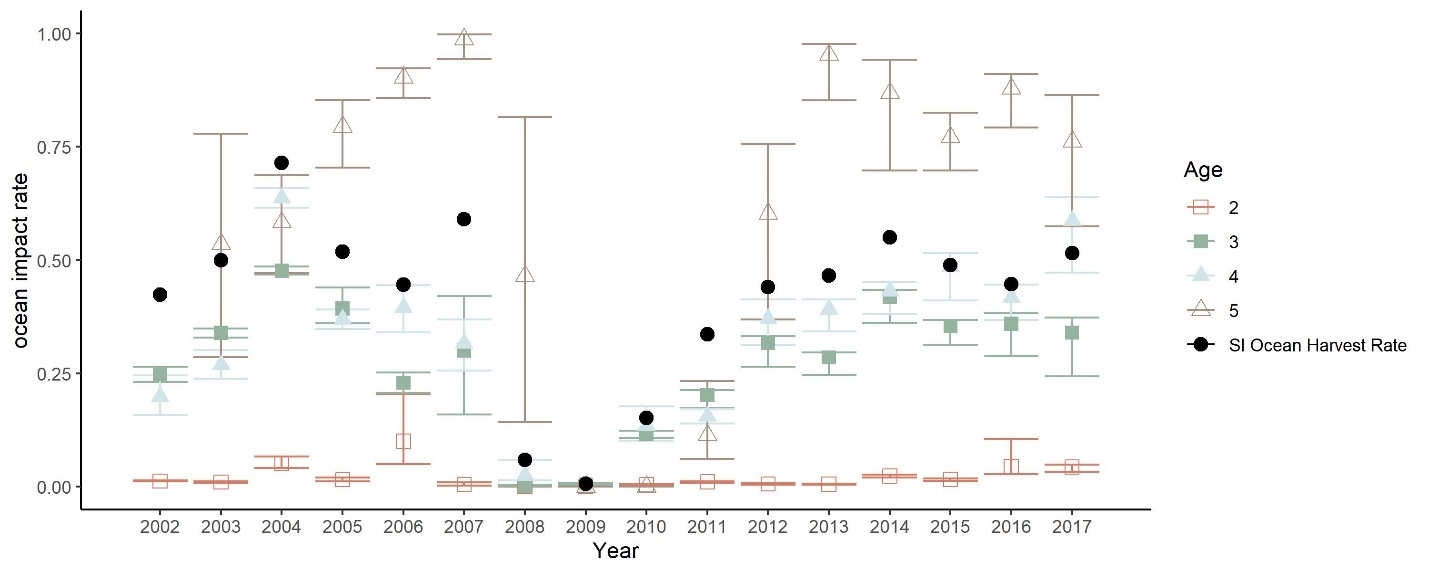 Ocean Harvest is greater than impact of primary ages harvested (age 3 and 4)
SI-derived Exploitation Rate often greater than SRR
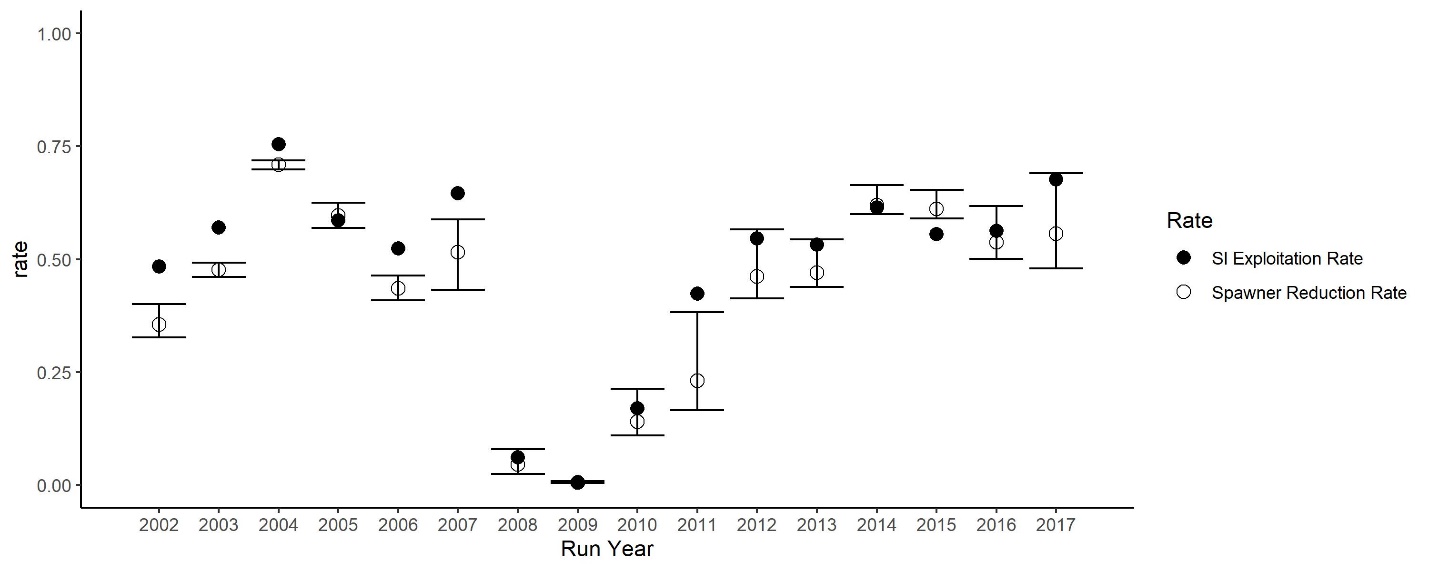 Age 2 maturation rates
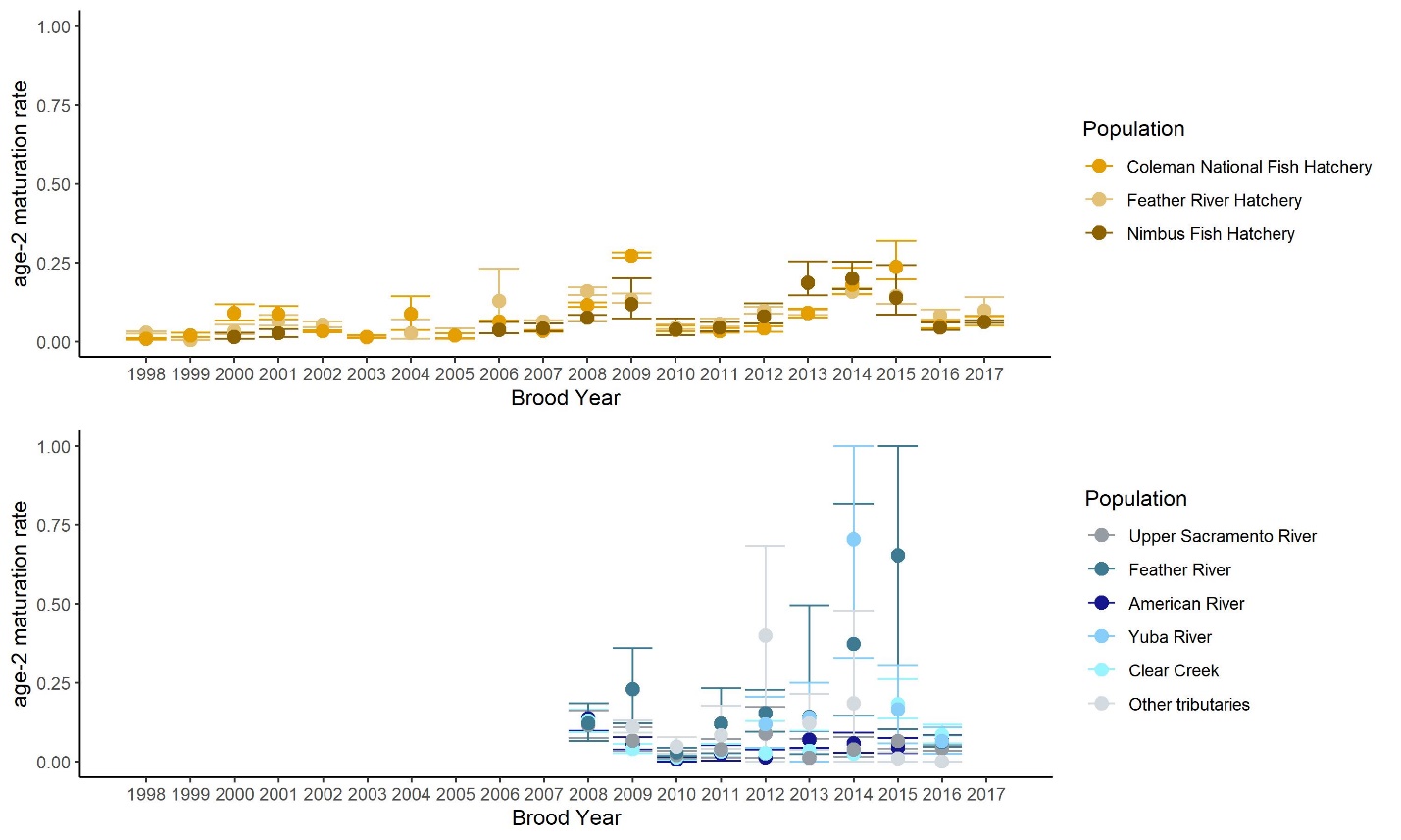 Increasing in hatchery populations but not natural-origin, although time series for natural-origin is shorter
Age 3 maturation rates
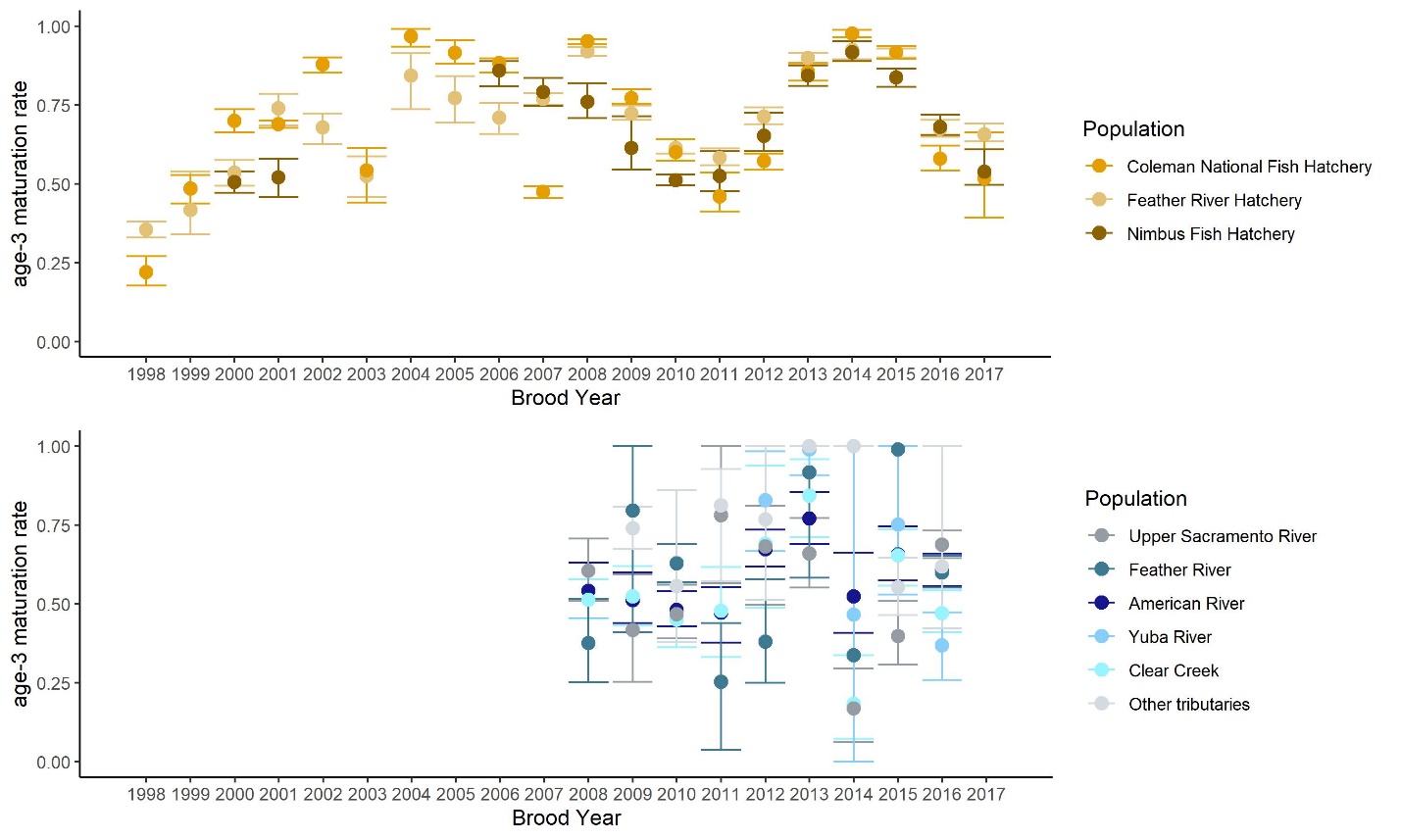 Lots of year-to-year variation in age-3 maturation rates.
Also an increase in age-3 hatchery maturation rates over time
Outmigration production (NO) and survival (HO)
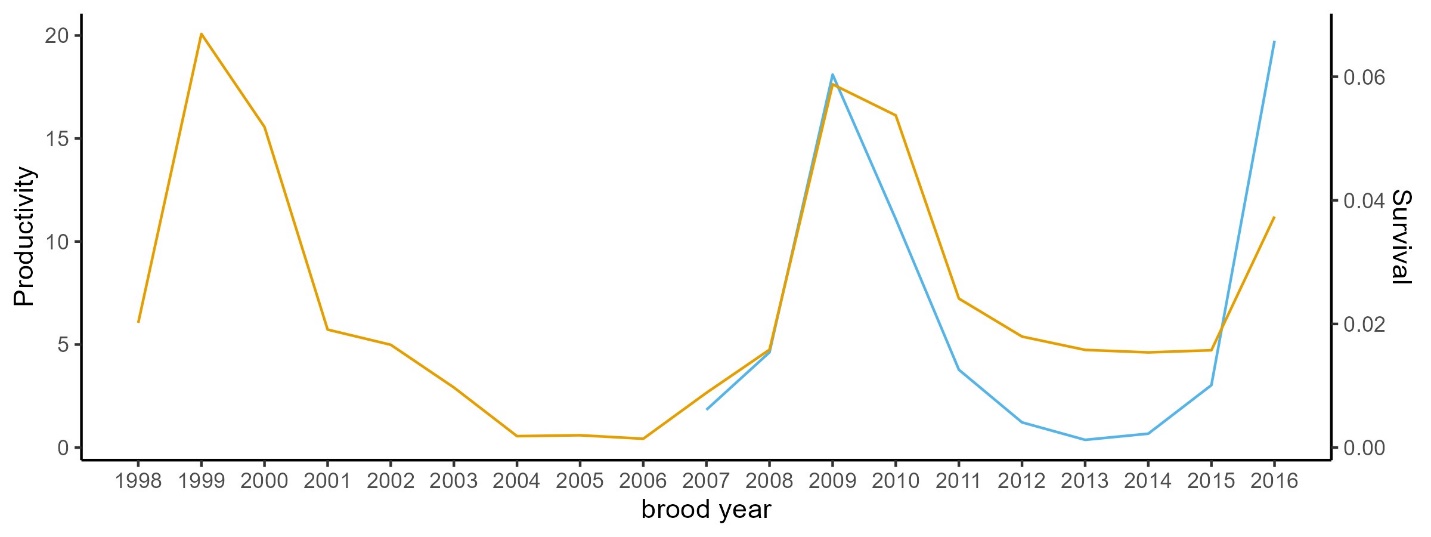 corr = 0.84
Year-1 survival (i.e., from release to age-2) of hatchery cohorts (gold) and productivity (age-2 recruits per spawner) of natural-origin broods (blue). 
*note different axis (points in years not directly comparable)